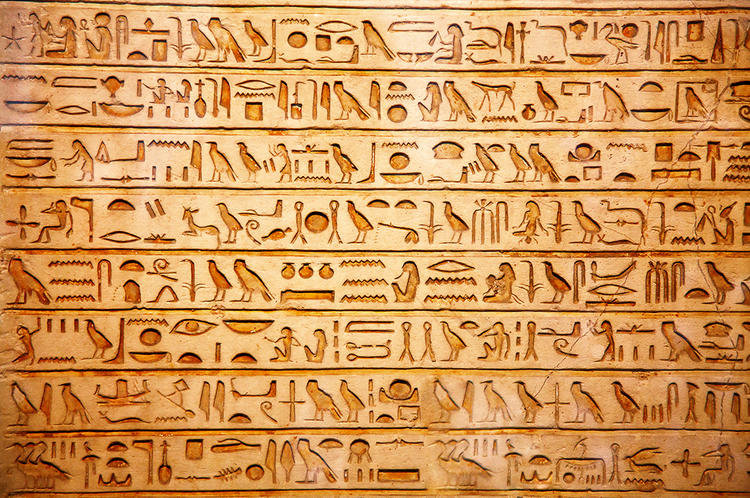 Интегрированный урок.  История + ИЗО
Тема урока: «Искусство Древнего Египта»
(с использованием активных методов обучения)
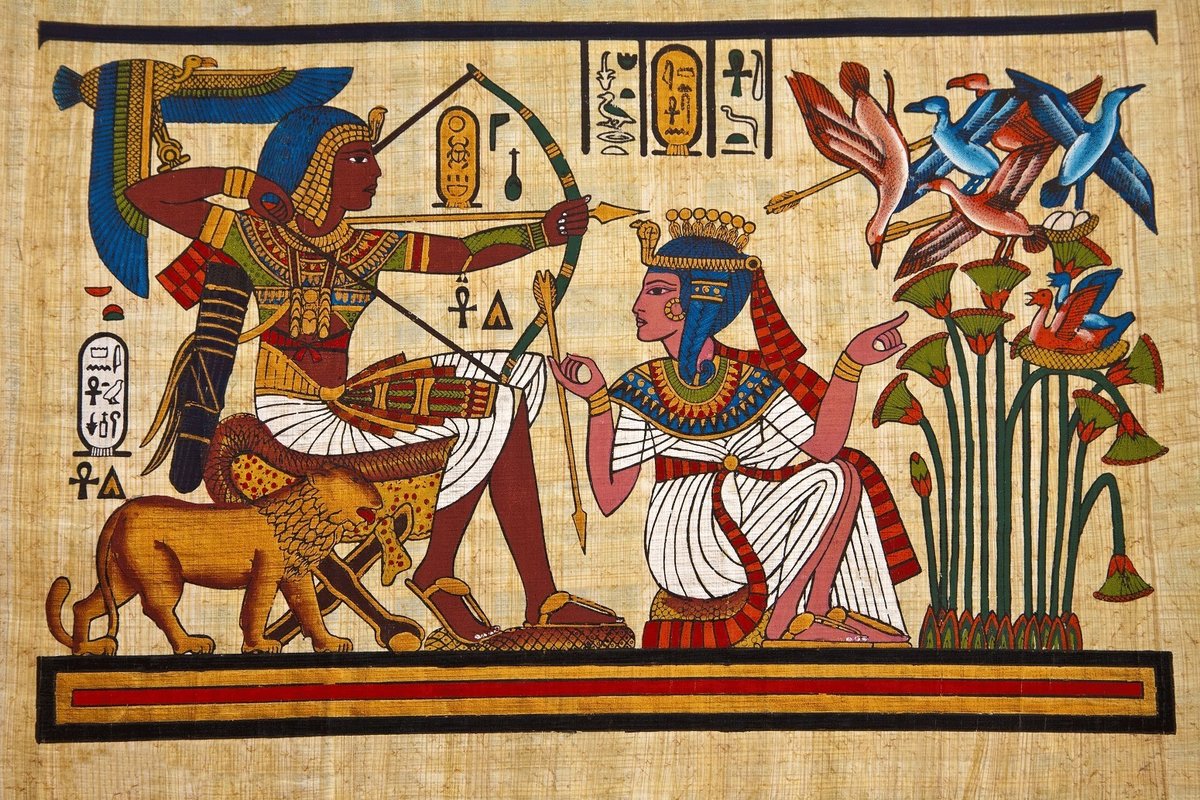 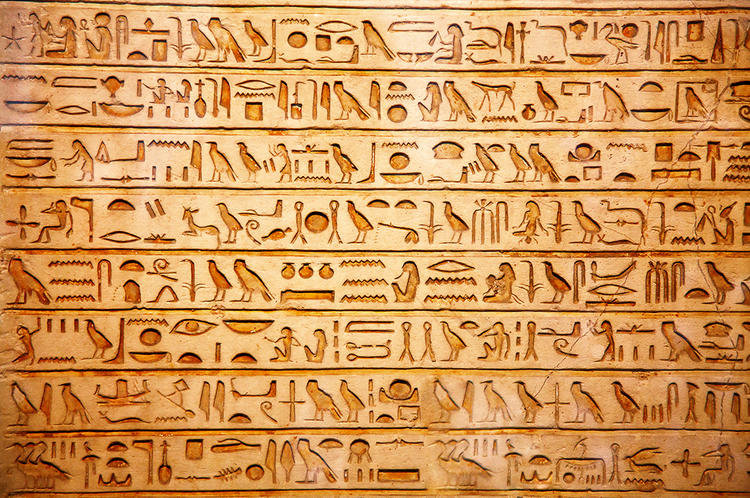 НАСТРОИМСЯ НА УРОК
Древний Египет
Гирлянда комплиментов
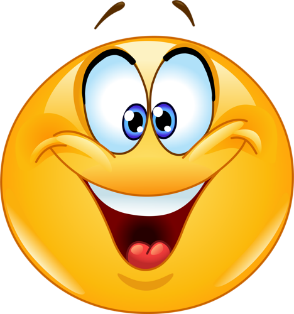 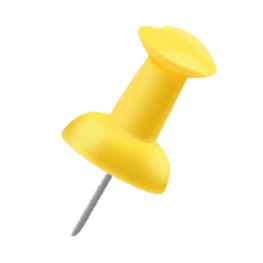 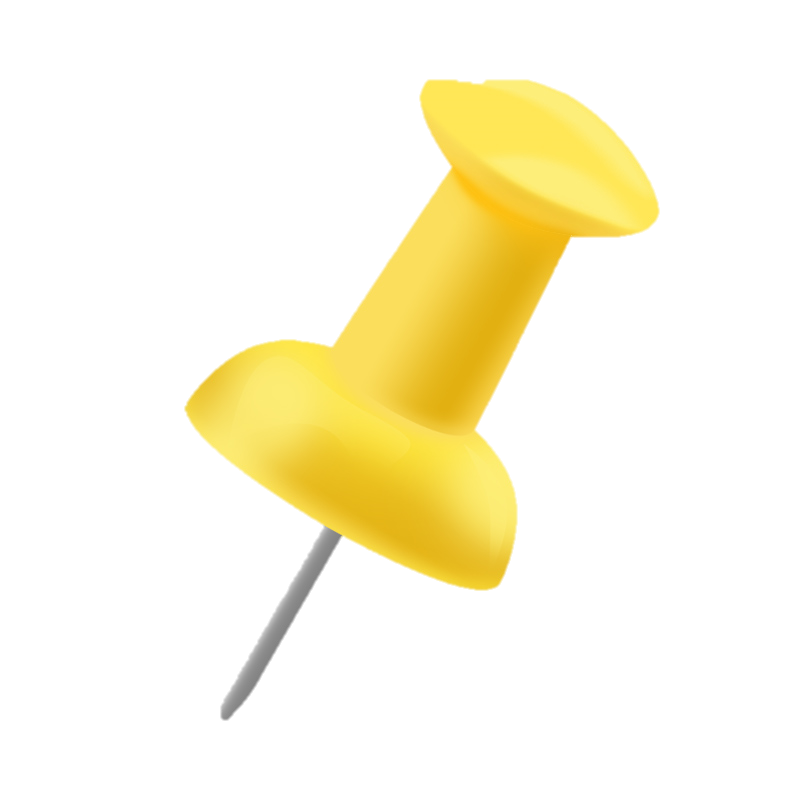 У тебя отличное 
чувство юмора
Твоя улыбка 
восхитительна
Ты самая смелая 
и отважная
Ты самая лучшая
Ты как солнце
Ты самый умный
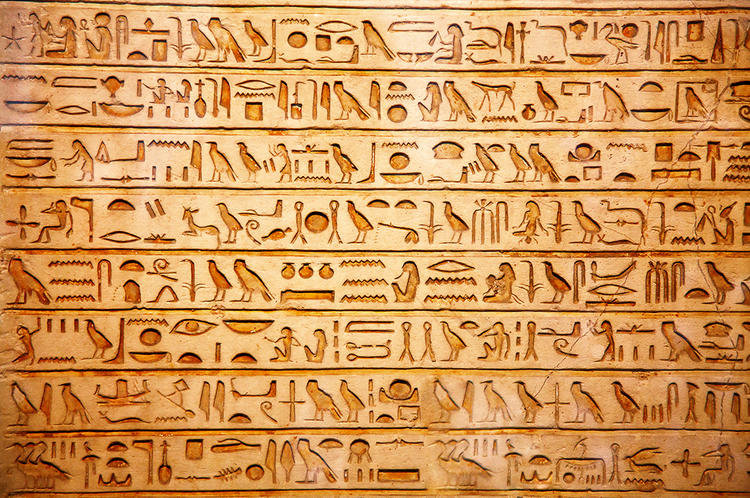 НЕОБЫЧНАЯ СТРАНА
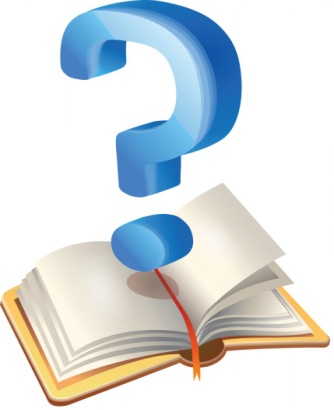 «Страна Большого Хапи»
«Та- Кемет»
«Дар Нила»
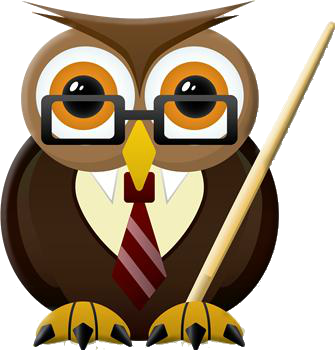 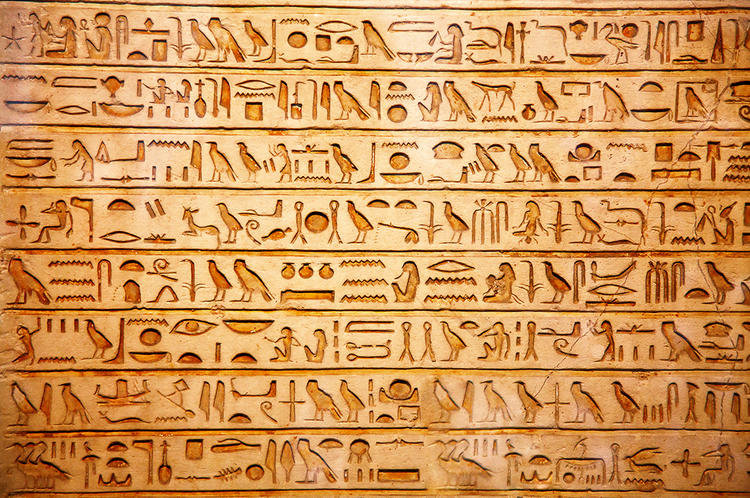 д
О КАКОЙ СТРАНЕ ИДЁТ РЕЧЬ?
ФИЛВОРД
Д
Р
Е
В
Н
И
Й
ЕГИПЕТ
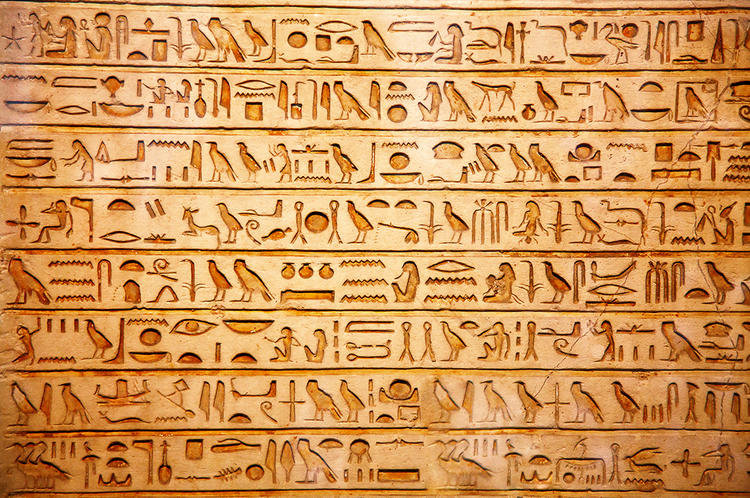 Определить тему урока если мы будем характеризовать. . .
Древний Египет
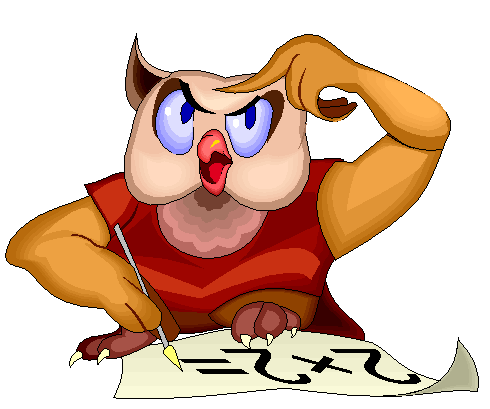 архитектуру
живопись
скульптуру
прикладное искусство
О
С
К
У
В
С
С
Т
И
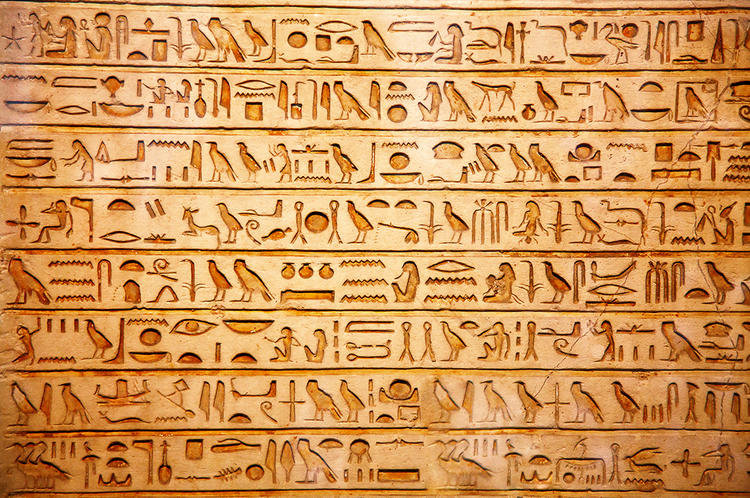 Древний Египет
Тема урока:
«ИСКУССТВО ДРЕВНЕГО ЕГИПТА»
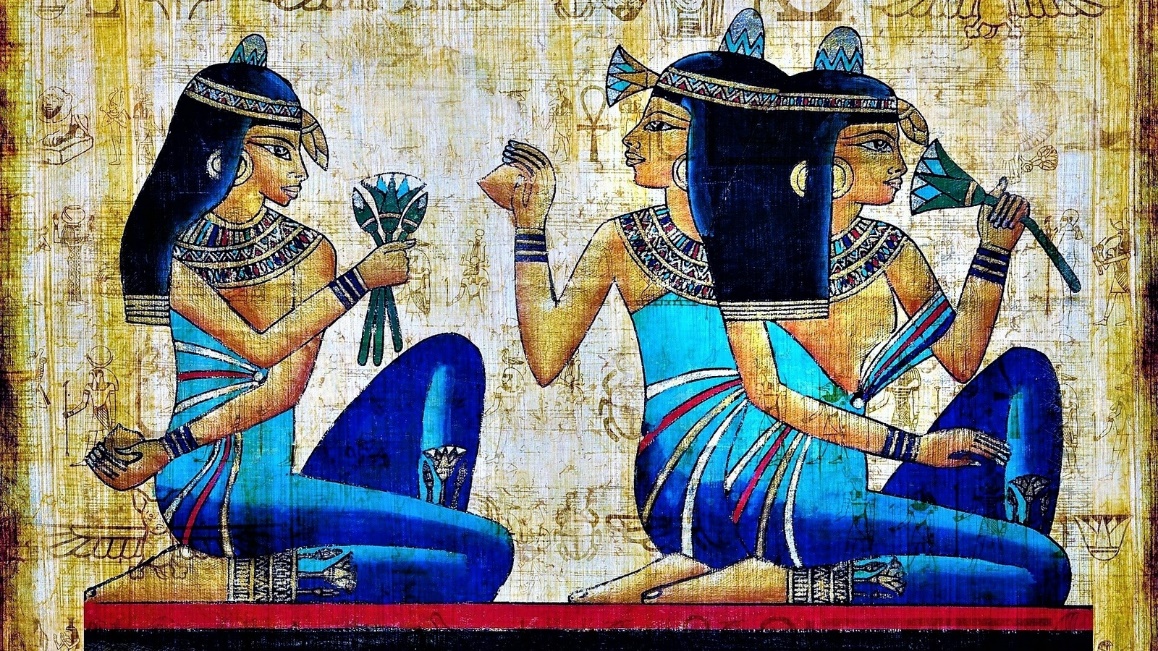 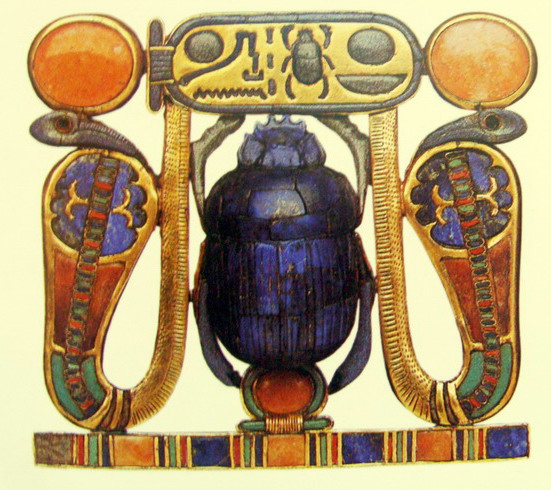 ЧТО ТАКОЕ ИСКУССТВО?
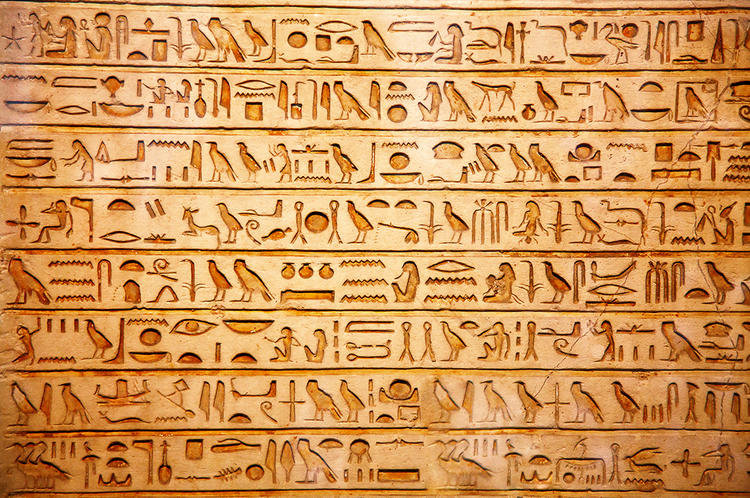 Древний Египет
УБЕРИ ЛИШНЕЕ
Искусство —творческое отображение действительности, способ духовной самореализации человека (звука, пластики тела, рисунка, слова, цвета, света, природного материала и т.д.)
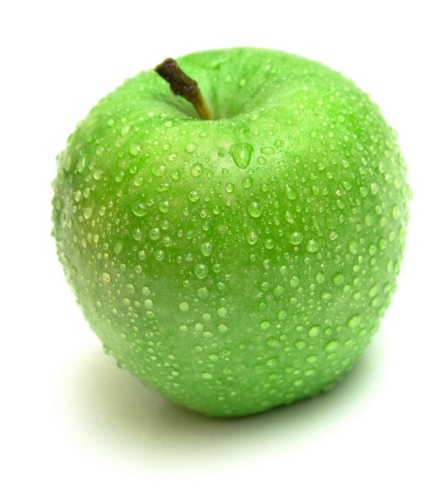 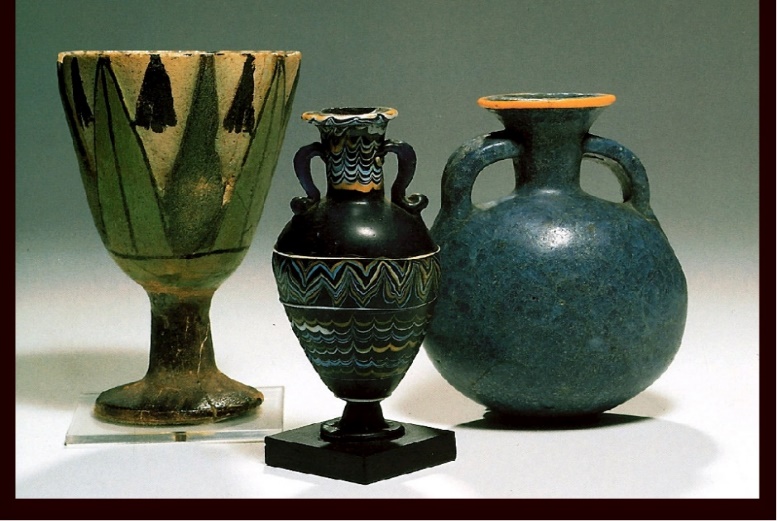 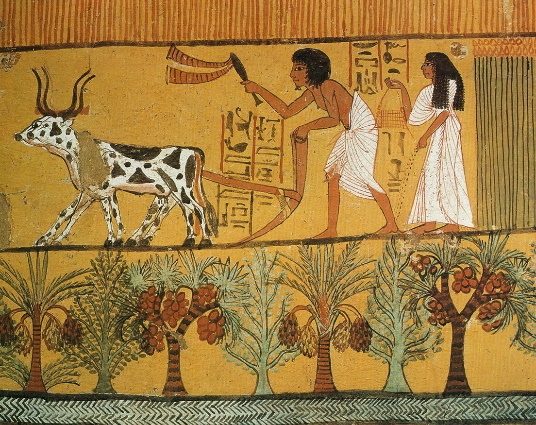 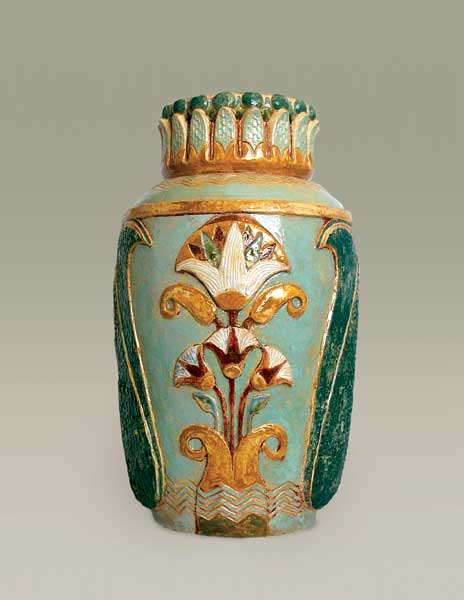 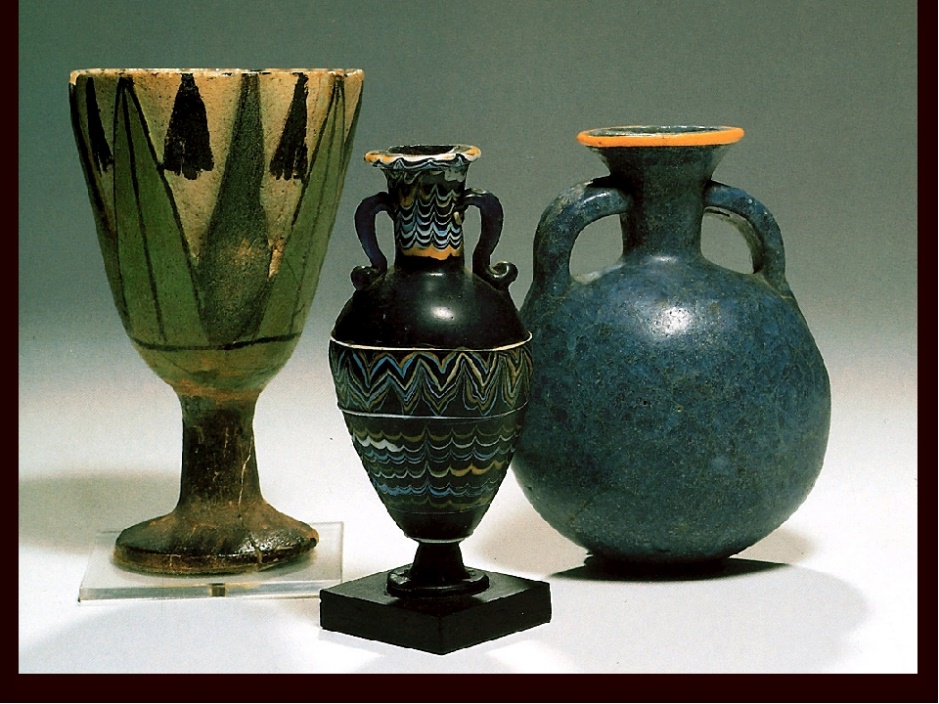 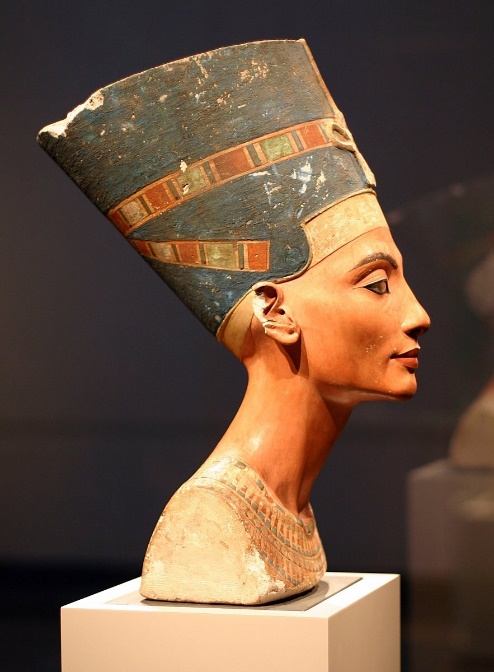 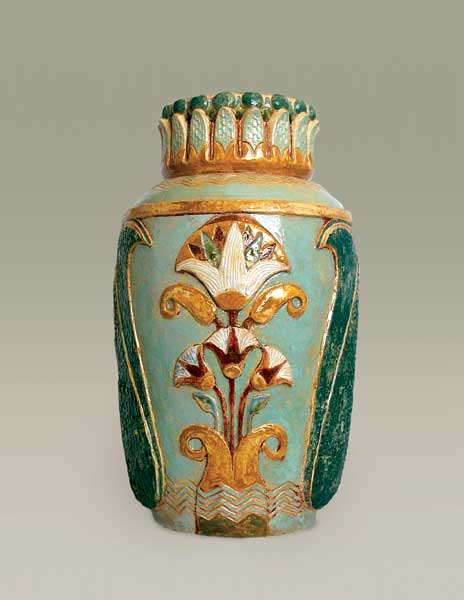 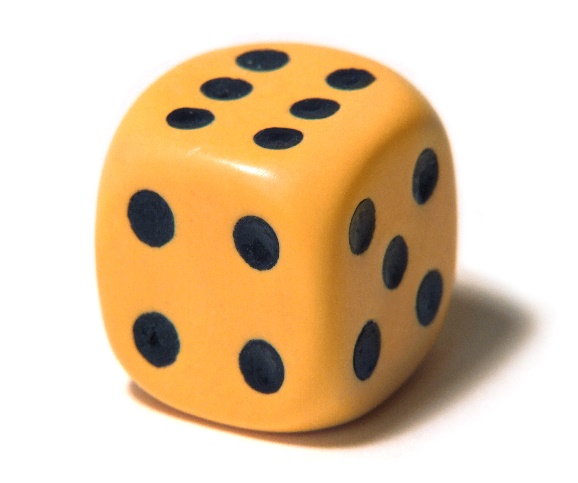 Метод “Фишбоун”
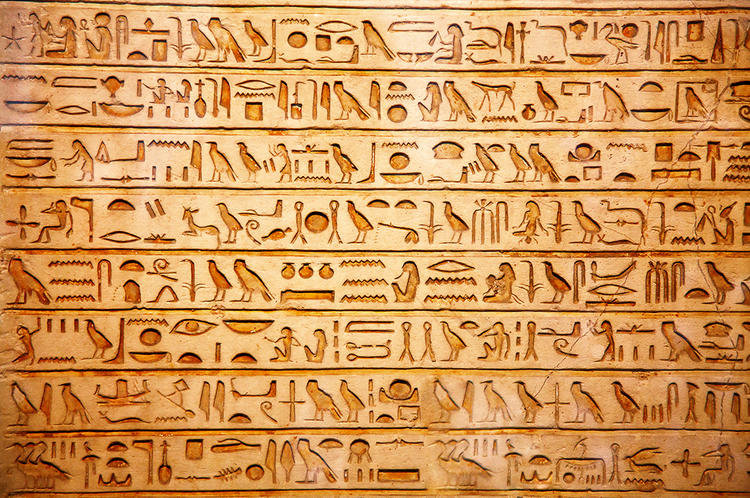 Древний Египет
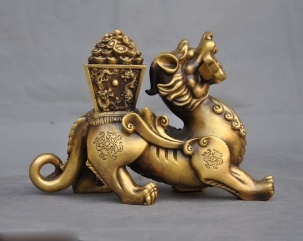 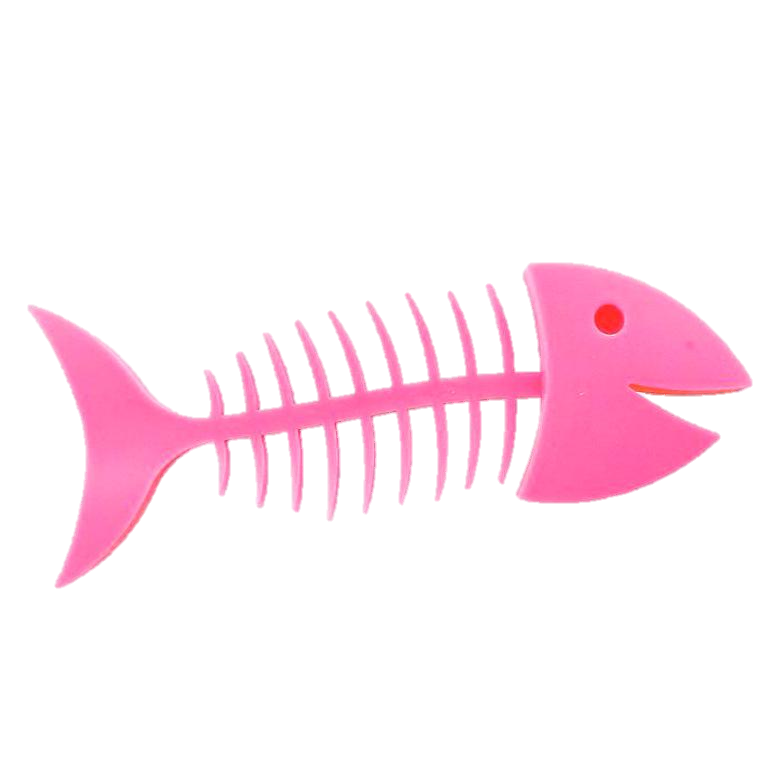 архитектура?
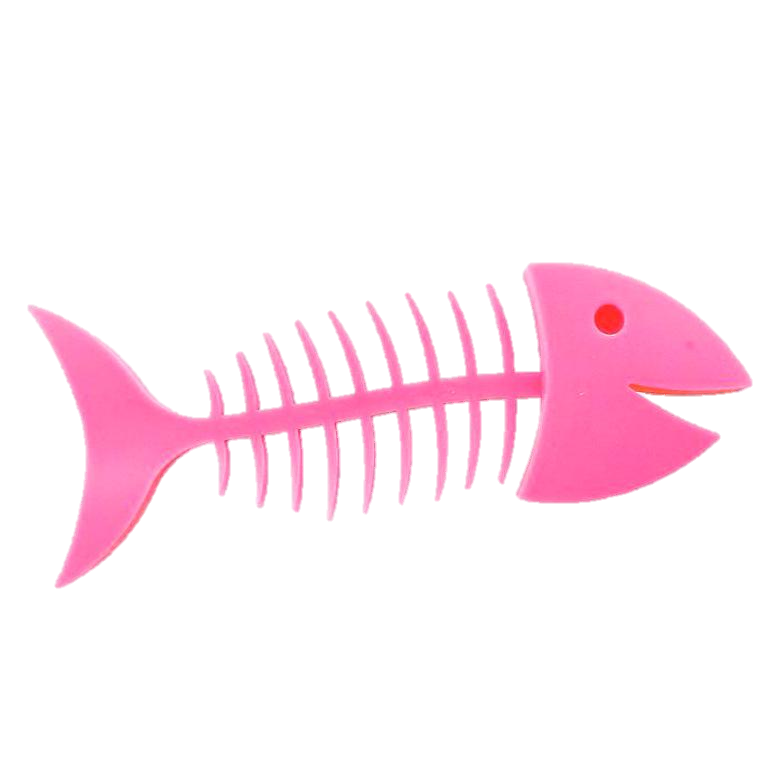 скульптура?
живопись?
ДПИ?
Как вы понимаете, что такое?
Искусство Древнего Египта
Искусство изображения 
объектов на плоскости
Искусство строительства зданий
Искусство  создания объёмных 
художественных произведений путём
Вид художественного творчества
Формирование ожиданий
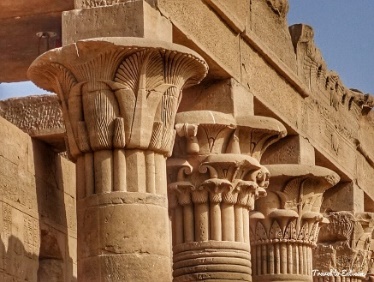 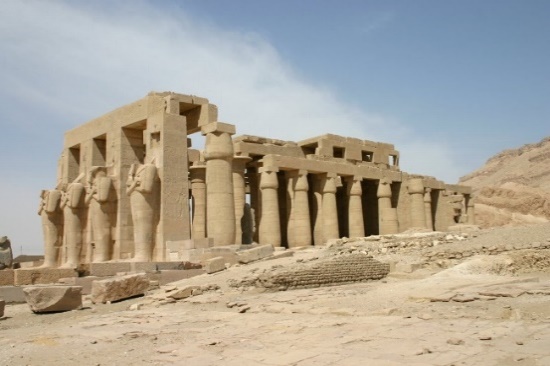 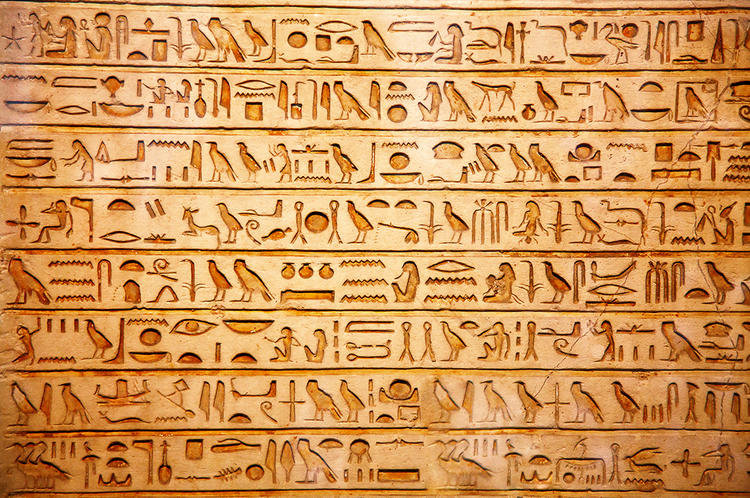 «ИСКУССТВО ДРЕВНЕГО ЕГИПТА»
Древний Египет
Обобщаем
АРХИТЕКТУРА
П
И
Р
А
М
И
Д
Ы
Х
А
Р
Ы
М
СКУЛЬПТУРА
С
Т
И
Т
А
У
К
У
Н
С
Р
И
И
ЖИВОПИСЬ
Ц
Г
И
Н
Р
Б
О
Л
М
У
Е
А
Ы
Т
ДПИ
У
Я
Н
И
К
Е
А
Р
Ш
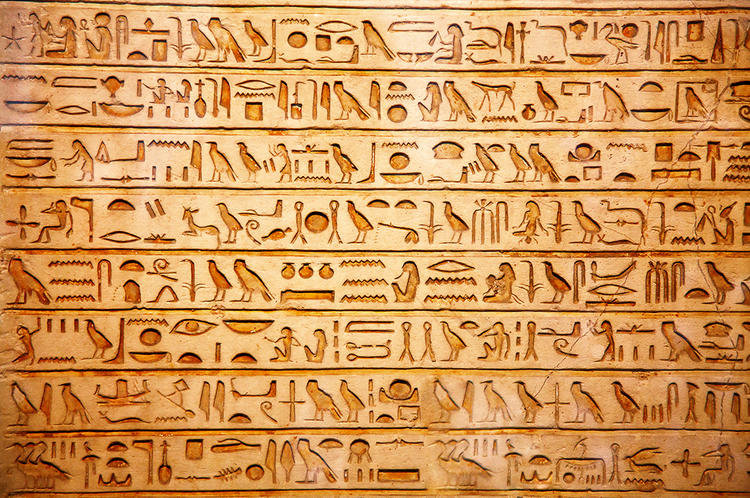 ПРОГНОЗ ПОГОДЫ НА УРОК
Древний Египет
Формирование ожиданий
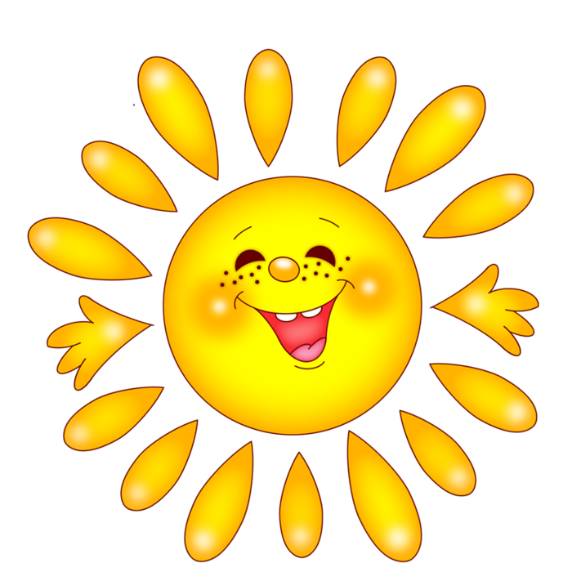 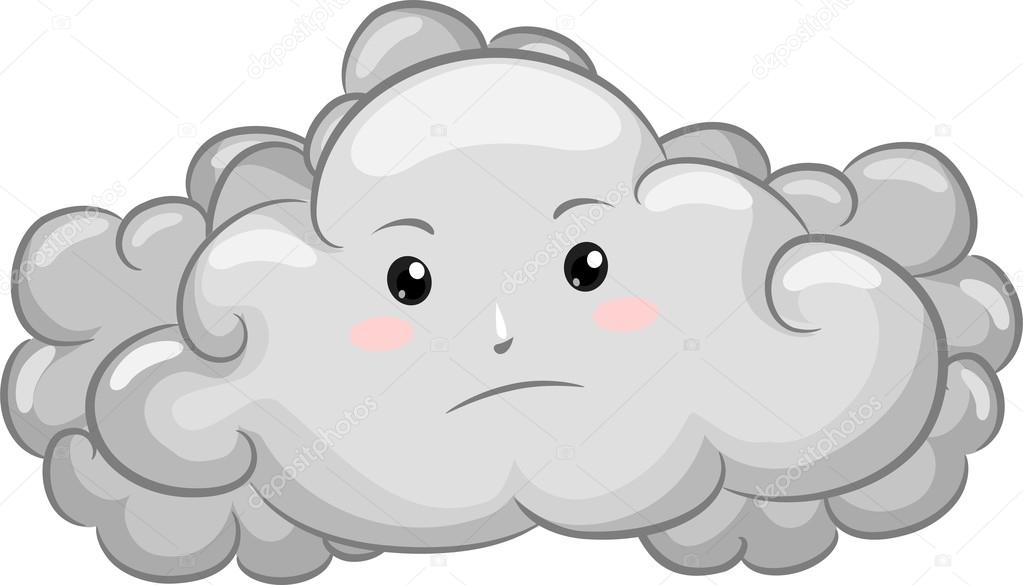 Что вы ожидаете от урока ……
Что опасаетесь на уроке ……..
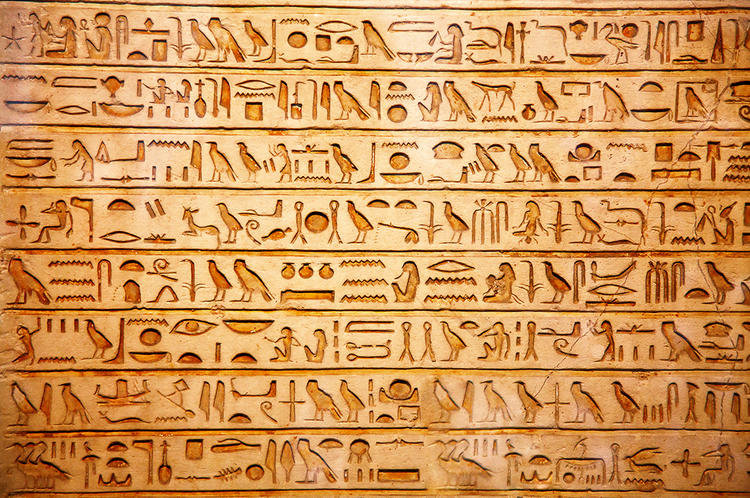 У
Древний Египет
Узнать о культуре 
Древнего Египта
Цель 
урока:
Р
Развивать творческую 
фантазию
О
Обобщать полученные знания на уроке
к
Конкретизировать виды искусства Др. Египта и их особенности
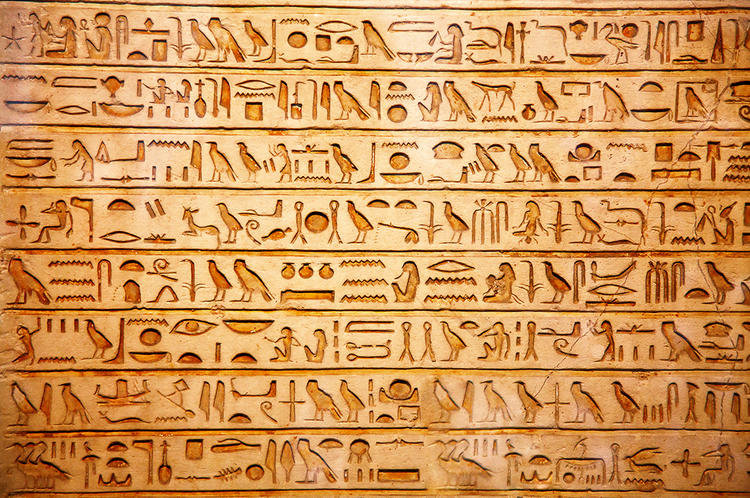 Начинаем путешествие на
 ХРОНОЛЁТАХ
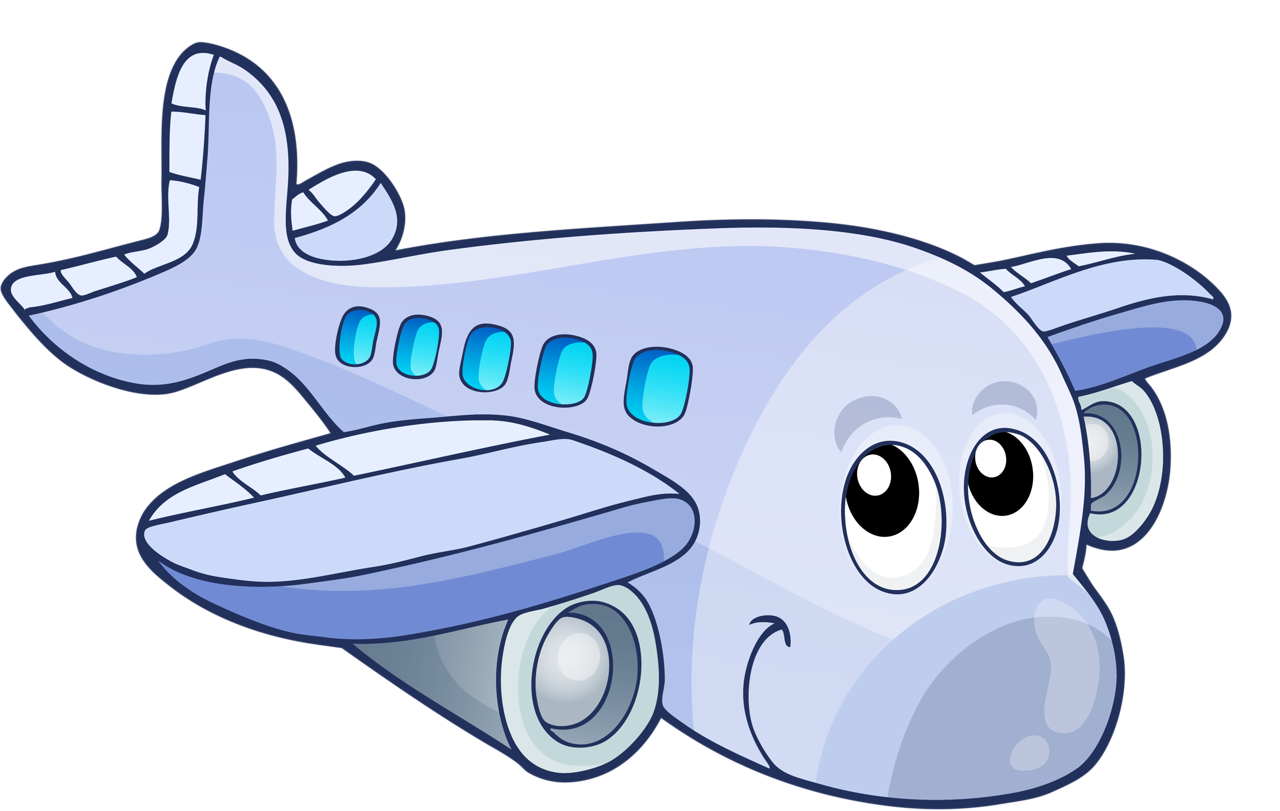 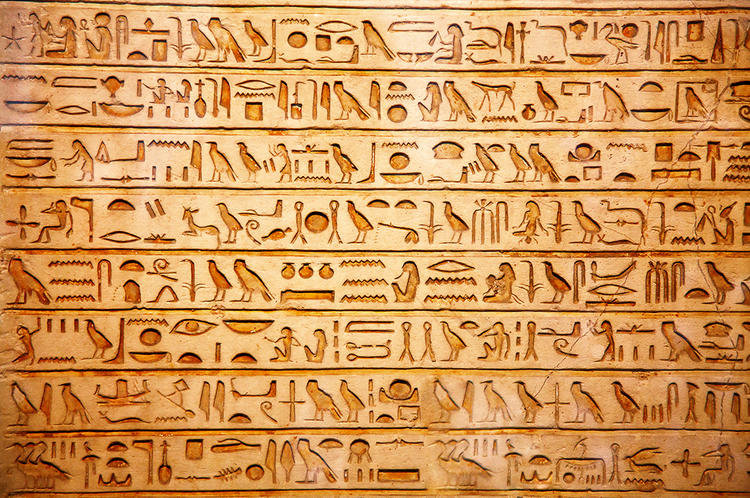 ХРОНОЛЁТЫ
Древний Египет
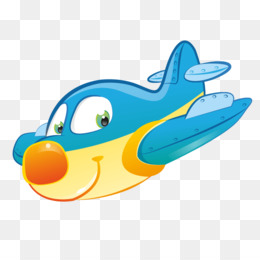 «Декоративно- прикладное 
                       искусство»

           «Живопись»

 «Архитектура и скульптура»
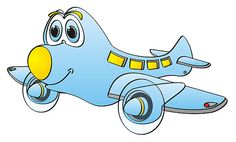 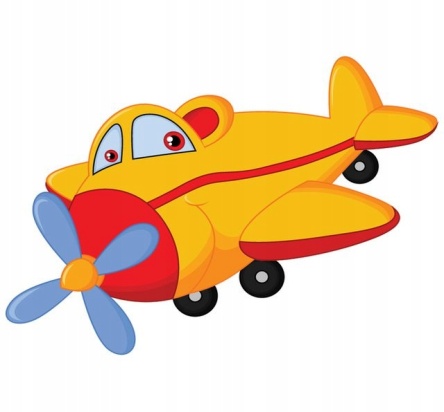 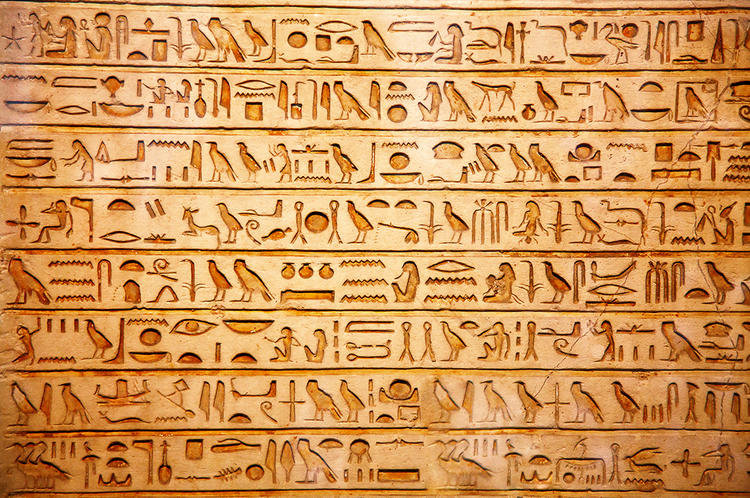 Время работы
 5 минут
Древний Египет
План действий  ХРОНОЛЁТОВ
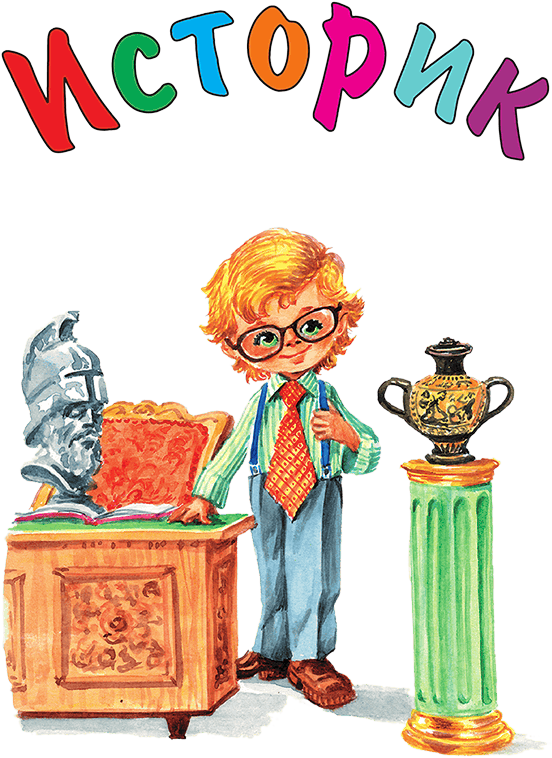 Историки
готовят краткое сообщение о каждом виде искусства
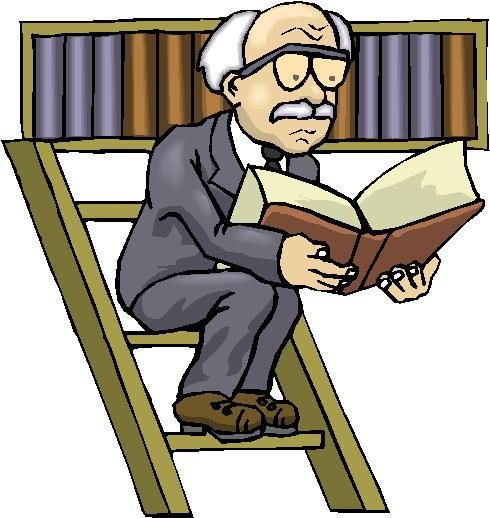 Аналитики
решают творческие задания по теме Древнего Египта
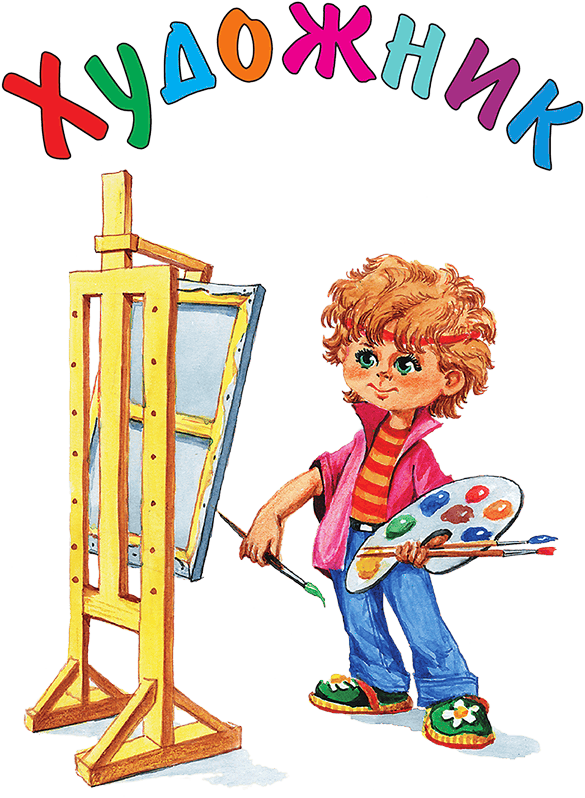 Художники
рисуют композицию Древнего Египта
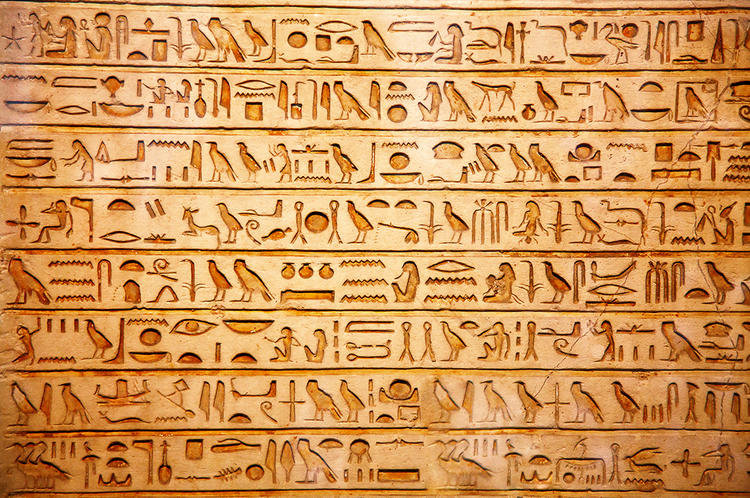 Древний Египет
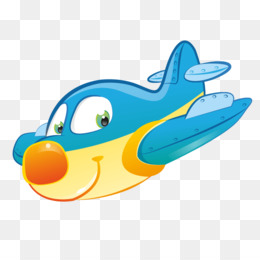 ДЕКОРАТИВНО-
ПРИКЛАДНОЕ ИСКУССТВО
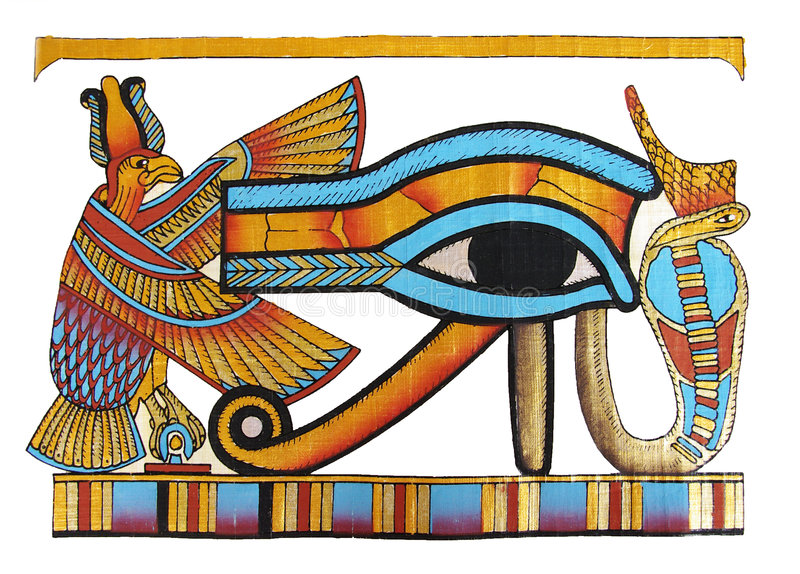 Отчёт работы историков и аналитиков
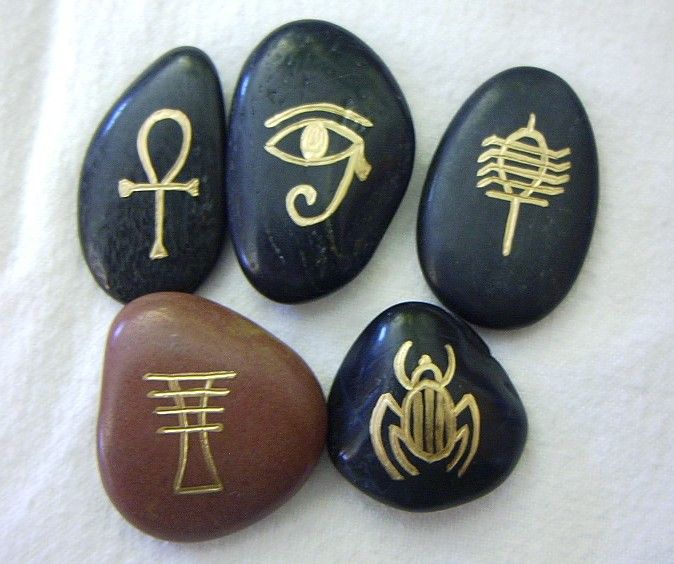 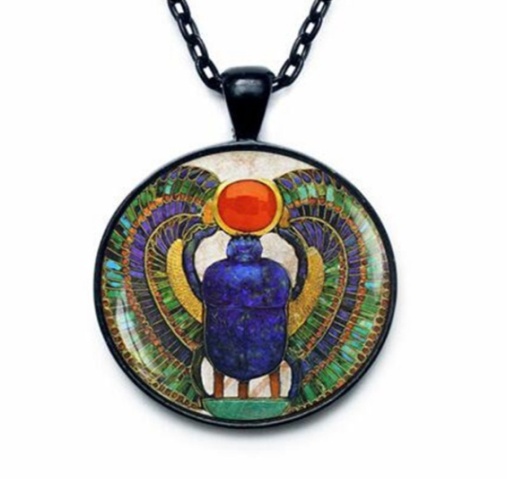 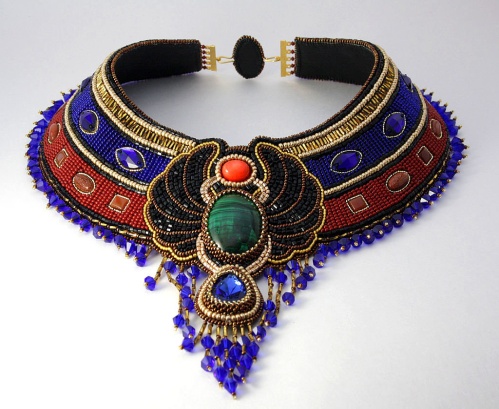 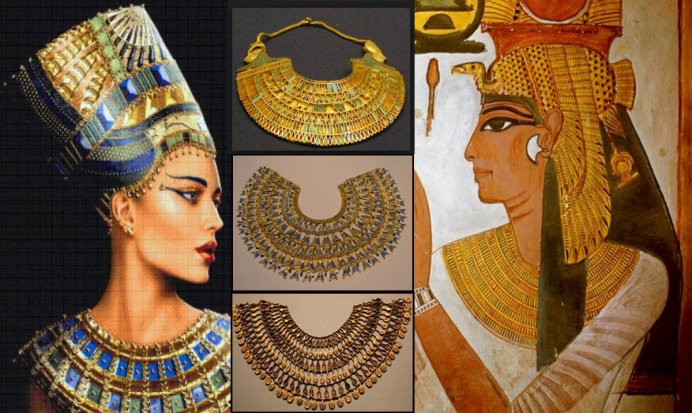 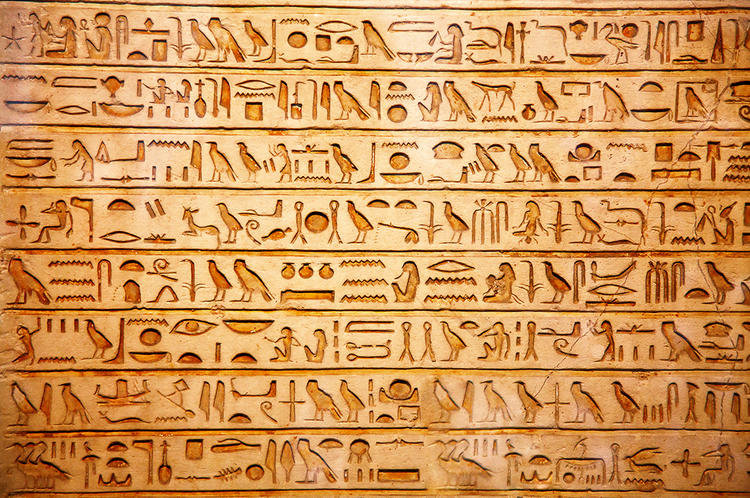 Древний Египет
Физминутка
«Боги Древнего Египта»

Нут поднимет руки к небу,
Поклонится мужу Гебу.
Снова тянет руки к небу,
Чтобы поклониться Гебу.
Амон Ра в ладье плывет,
Резво веслами гребет.
Бастет гибкая как кошка
Вдруг похлопает в ладошки.
Нейт опять идет в поход,
На войну царей ведет.
Мудрый Тот уж злится.
Нам пора учиться
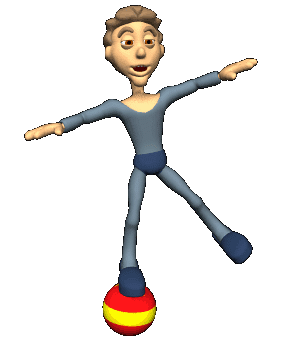 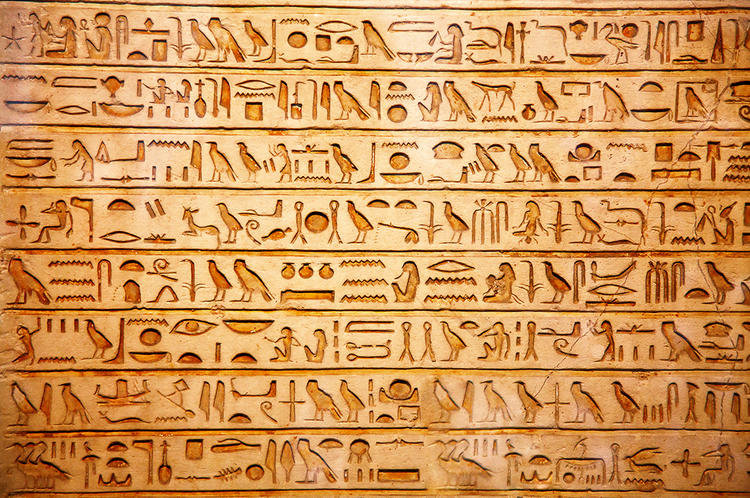 Живопись
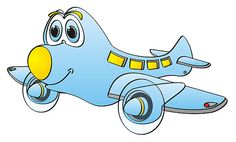 Древний Египет
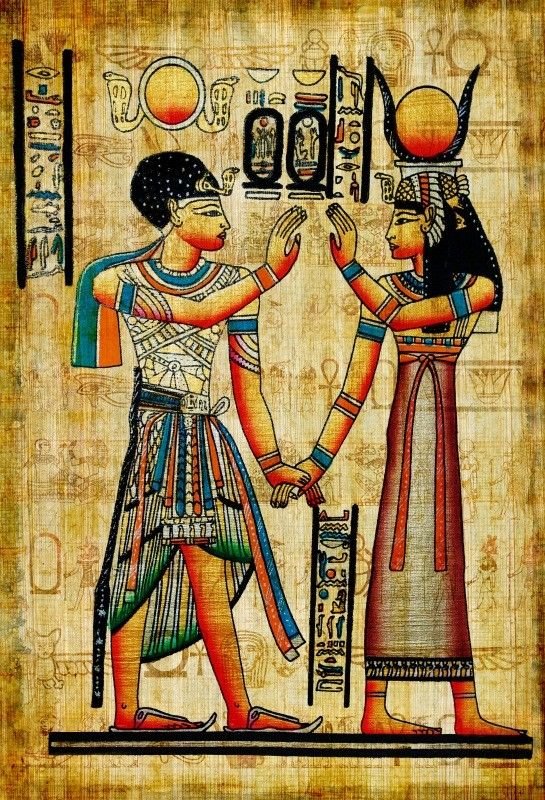 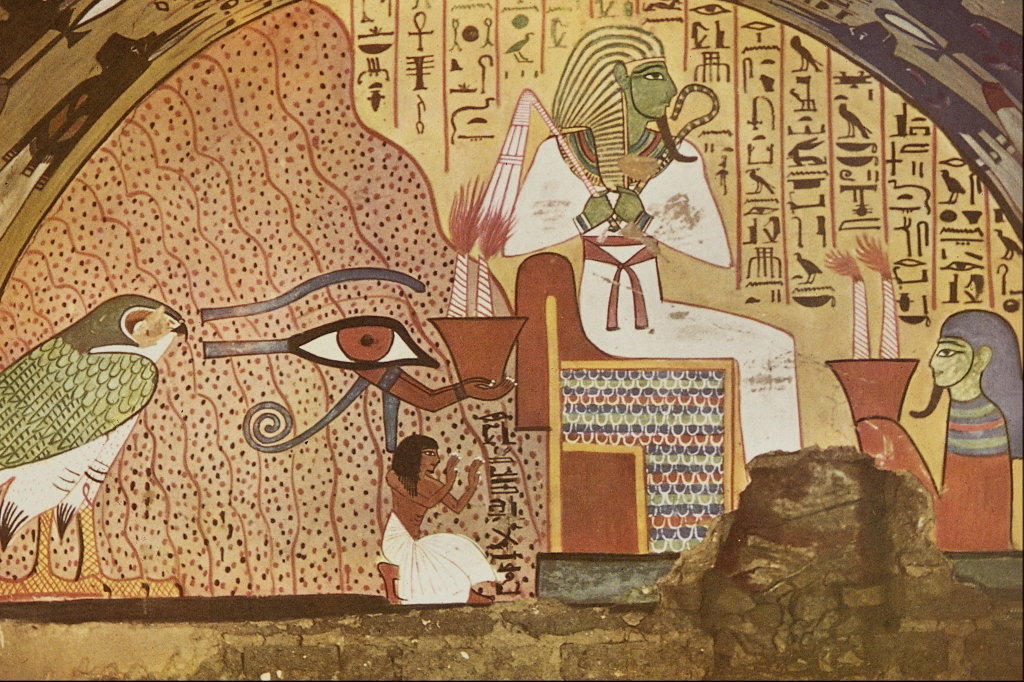 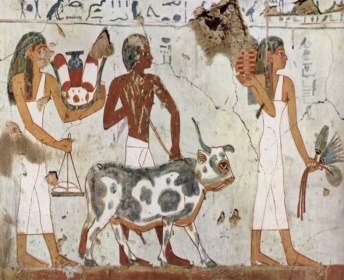 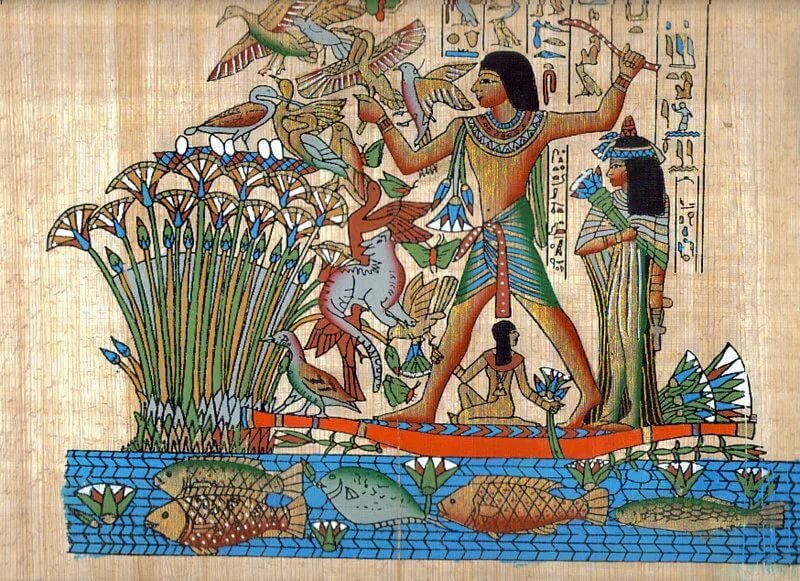 Отчёт работы историков и аналитиков
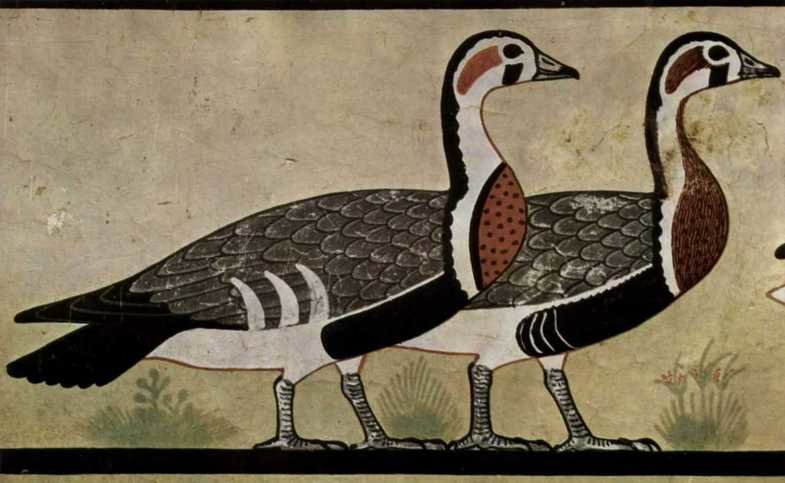 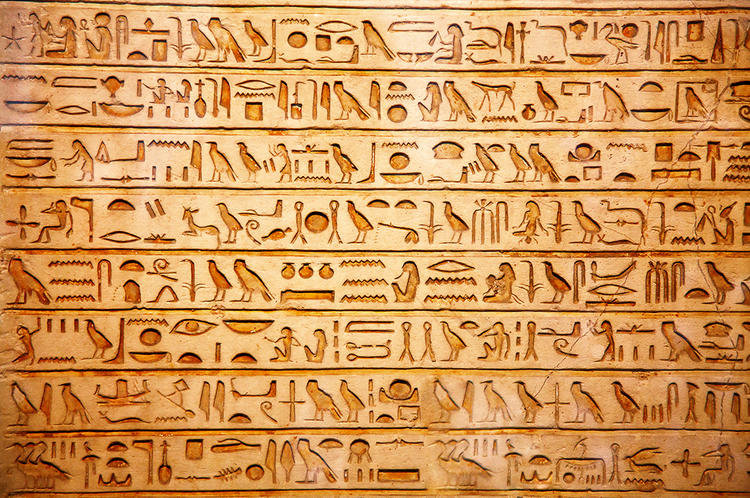 Древний Египет
АРХИТЕКТУРА, СКУЛЬПТУРА
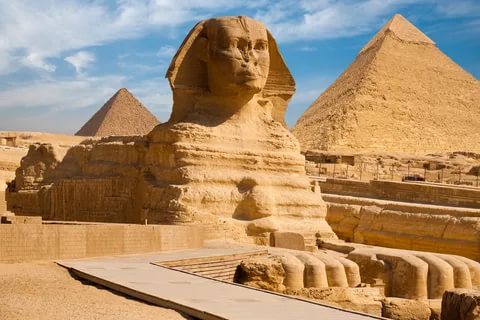 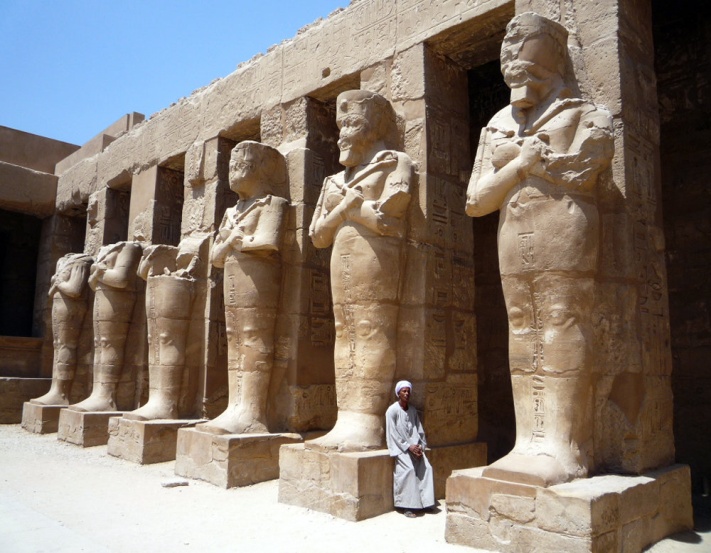 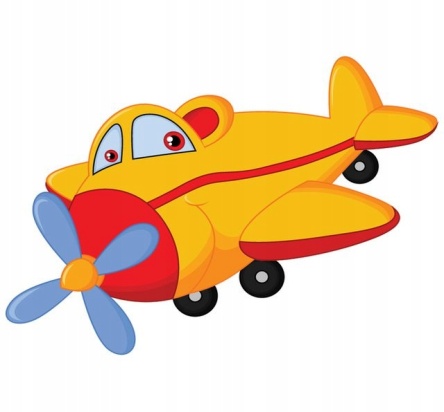 Отчёт работы историков и аналитиков
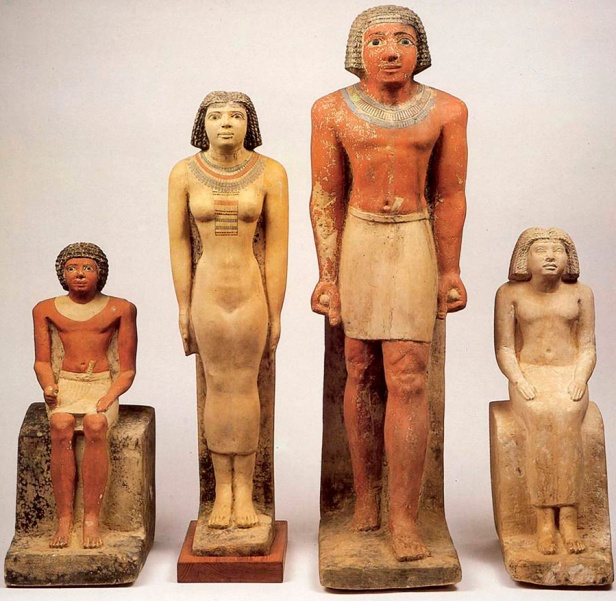 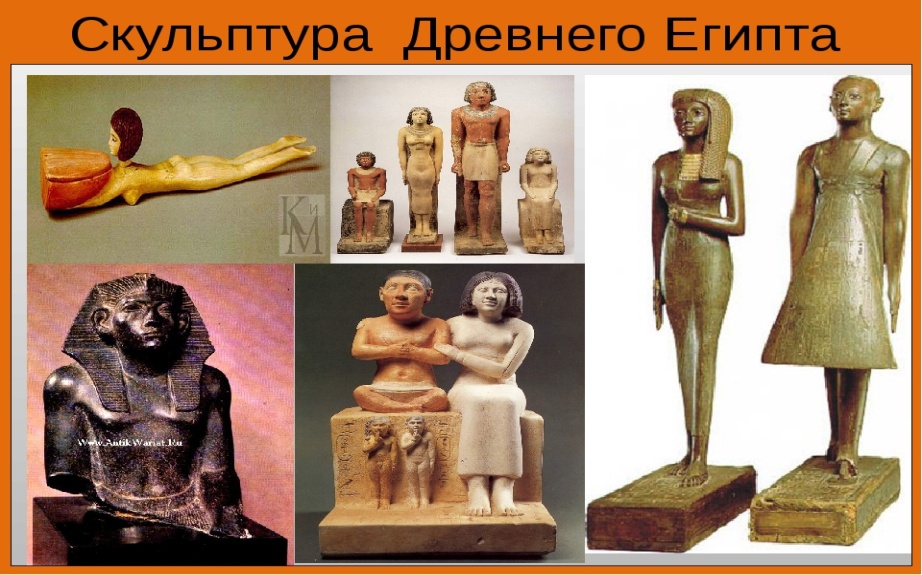 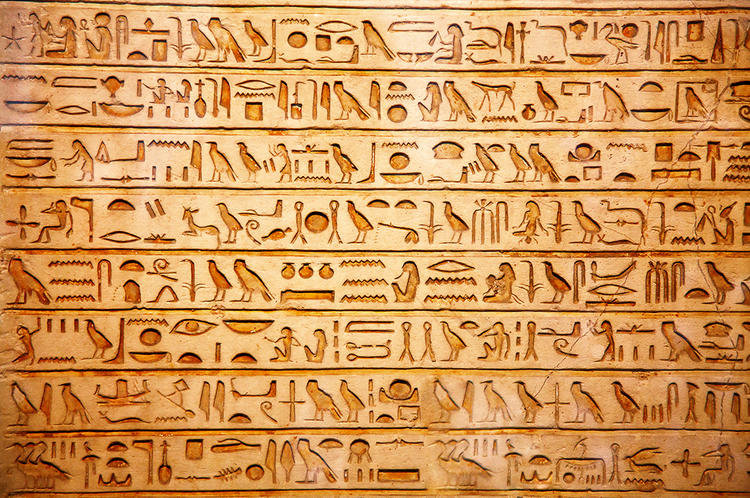 Древний Египет
ПРЕДСТАВЛЕНИЕ КОМПОЗИЦИЙ ХУДОЖНИКОВ
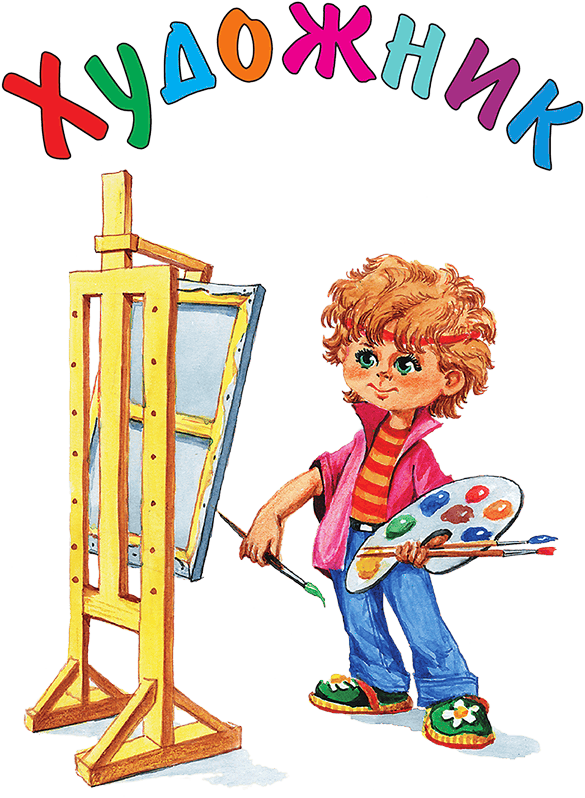 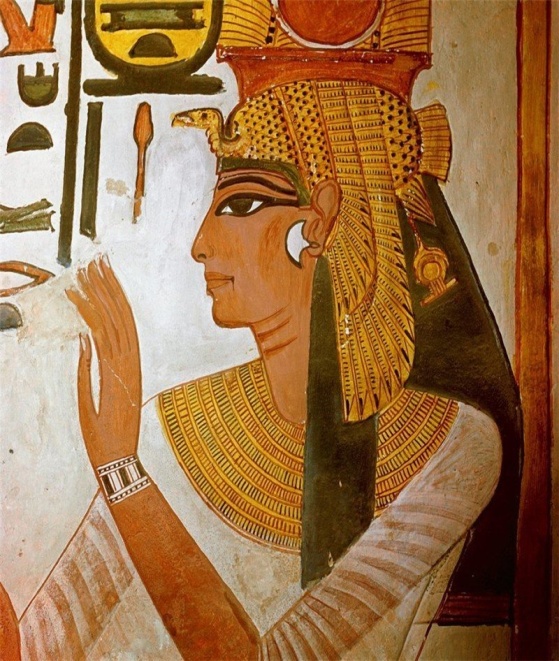 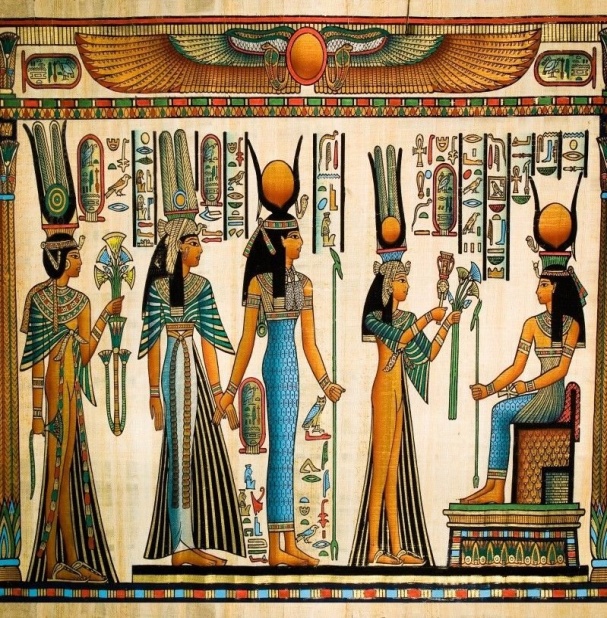 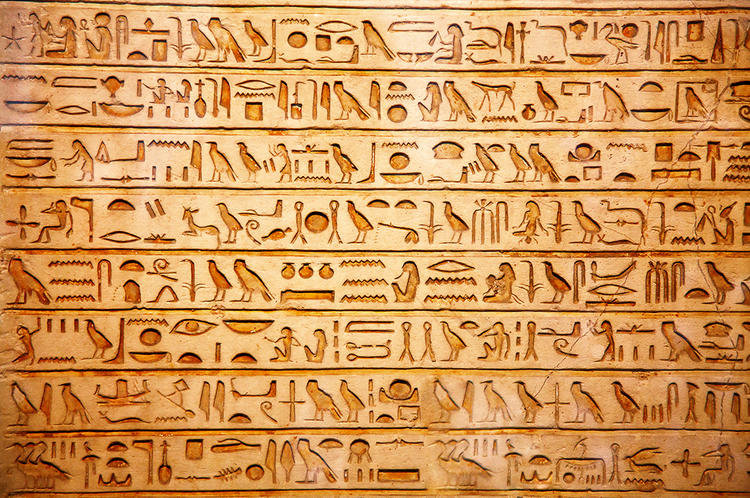 ШКАЛА ОЦЕНКИ ХРОНОЛЁТОВ
Древний Египет
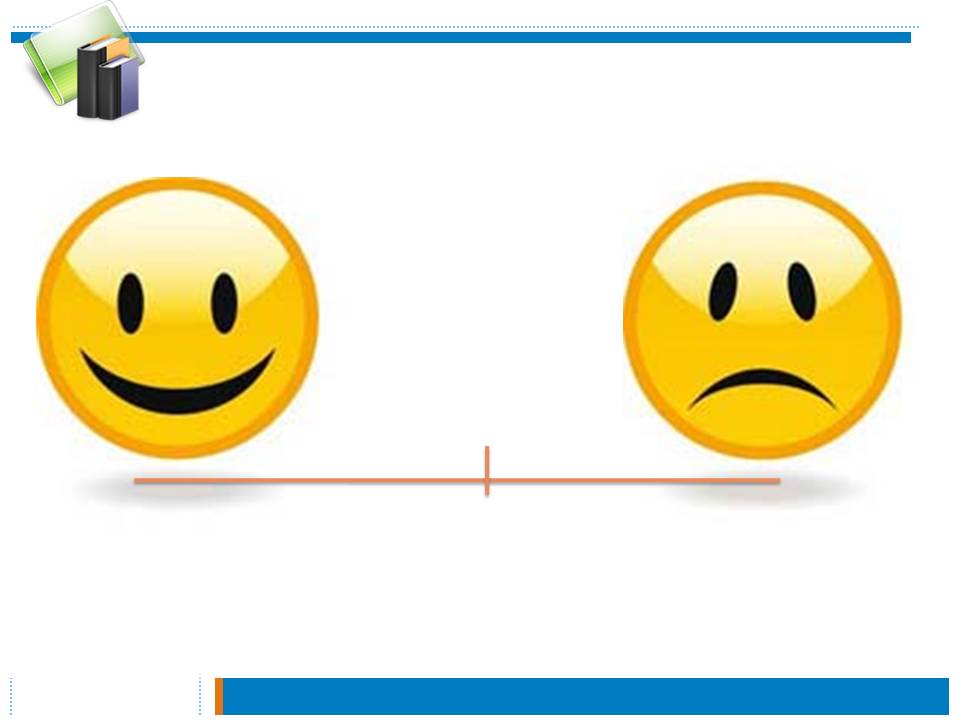 5
5
10
0
10
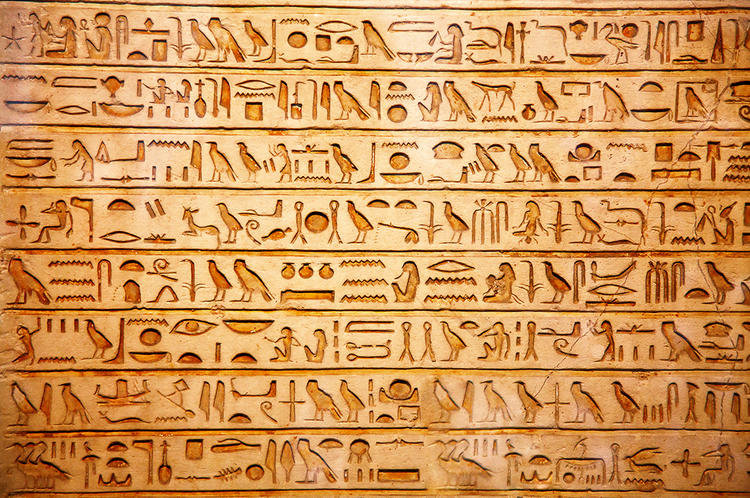 ВОЗВРАЩАЕМЯ ДОМОЙ
Древний Египет
ПОДВОДИМ ИТОГИ
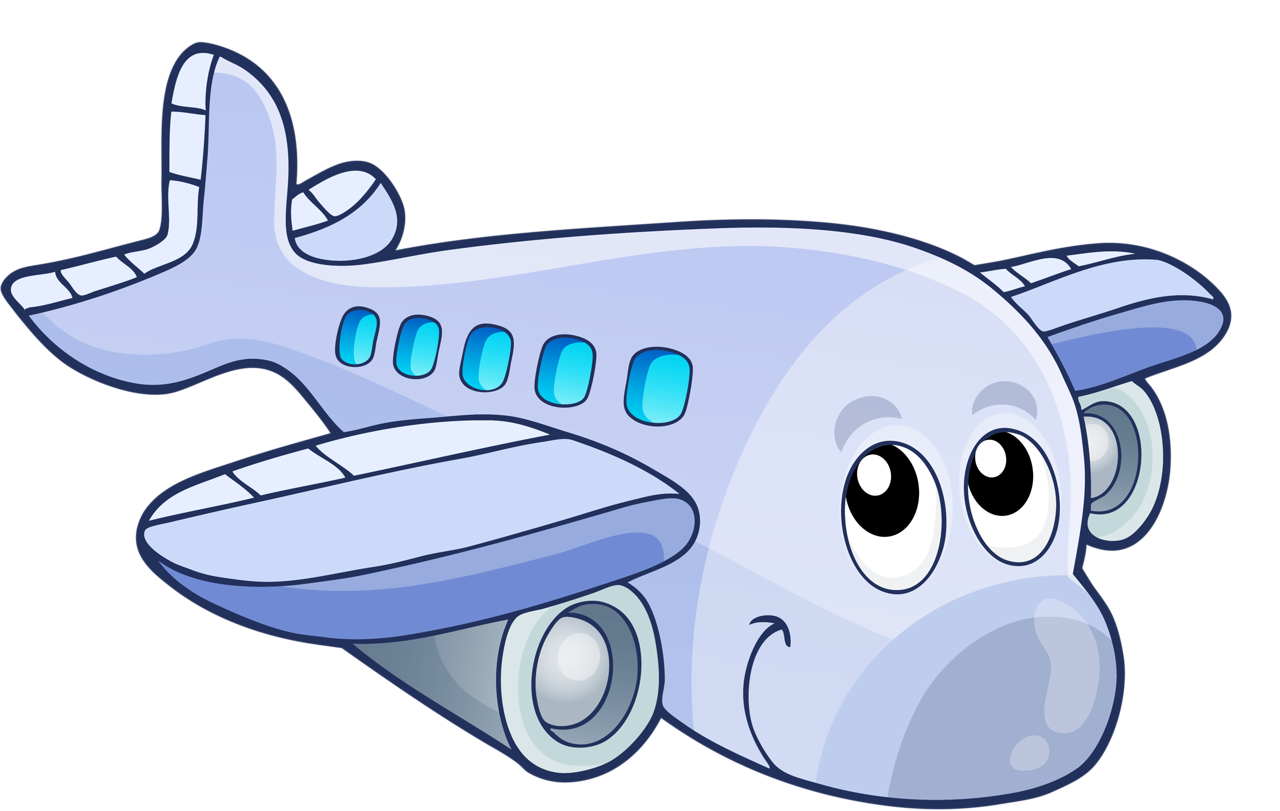 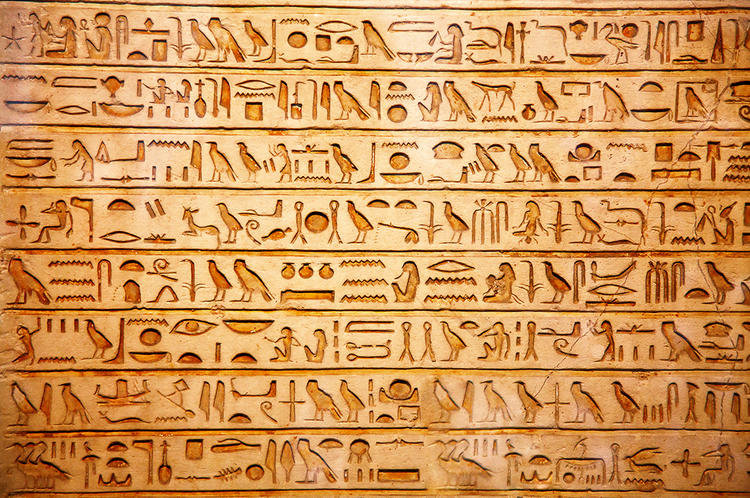 Древний Египет
МОЯ САМООЦЕНКА НА УРОКЕ
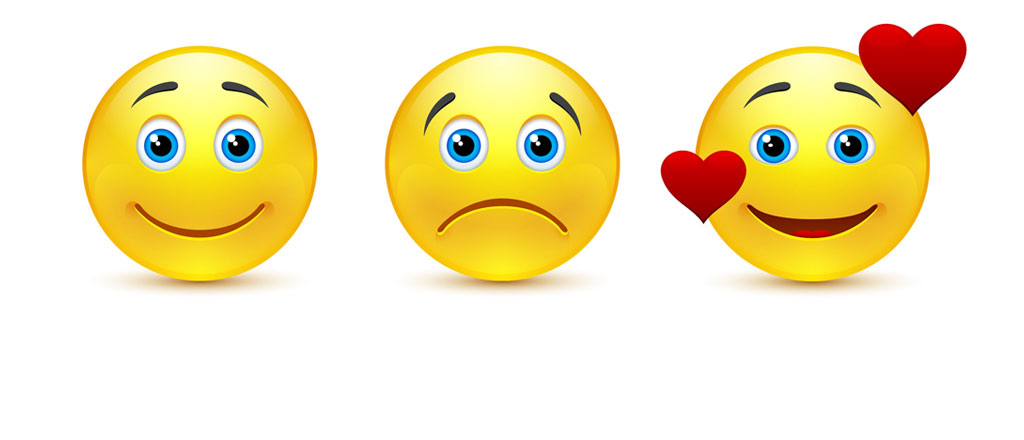 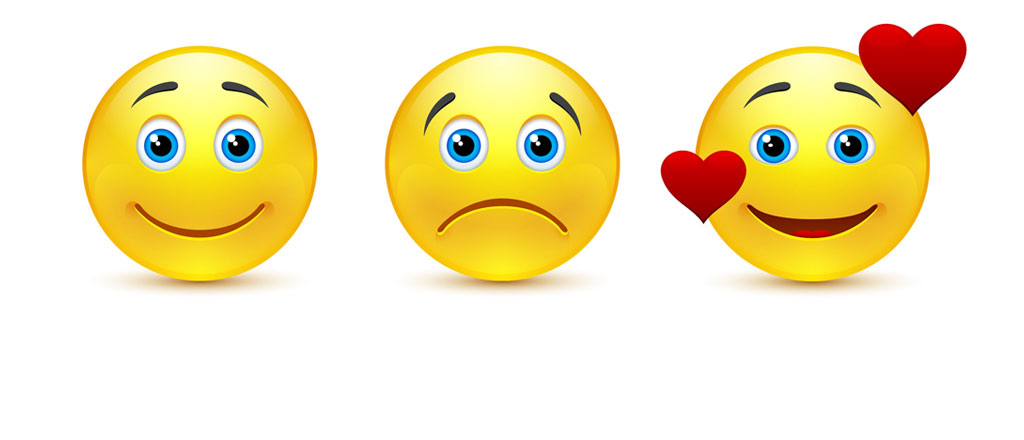 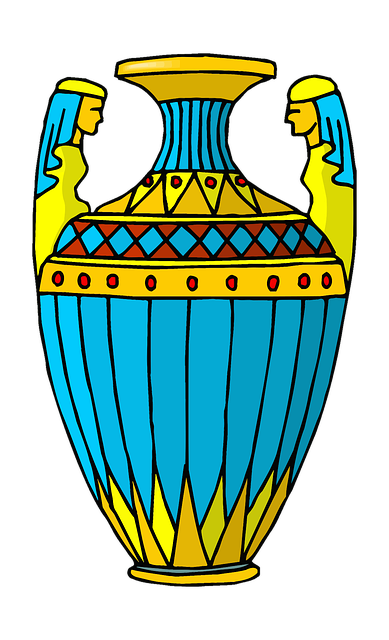 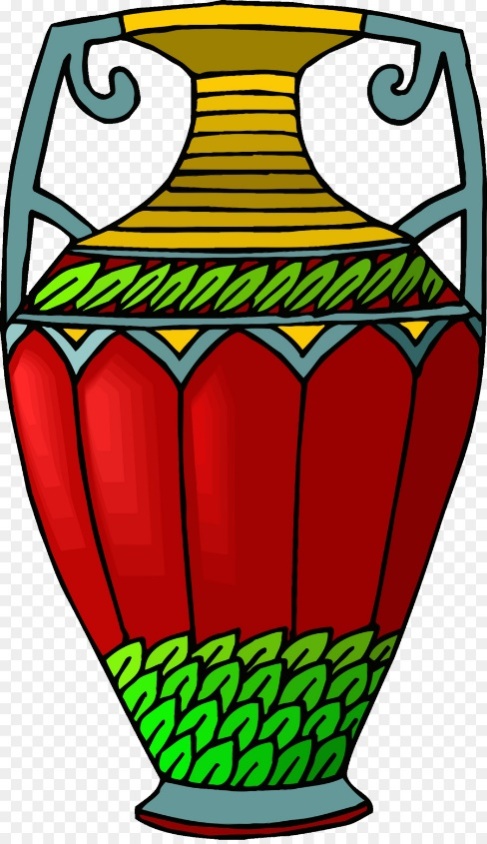 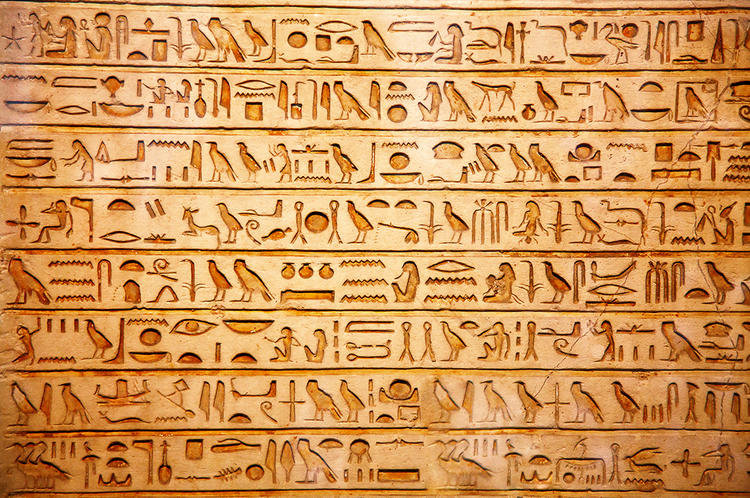 Древний Египет
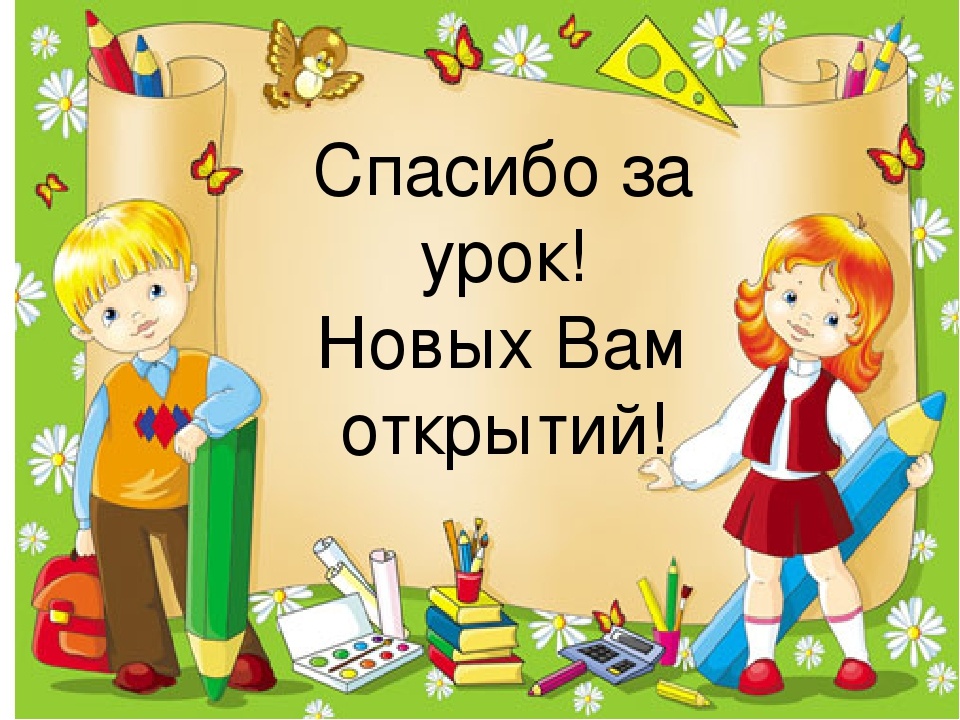